Trees
1
L Al-zaid                     Math1101
DEFINITION 1 
A tree is a connected undirected graph with no simple circuits.
Because a tree cannot have a simple circuit, a tree cannot contain multiple edges or loops. Therefore any tree must be a simple graph.
2
L Al-zaid                     Math1101
EXAMPLE 1 
Which of the graphs shown in Figure 2 are trees?






Solution:
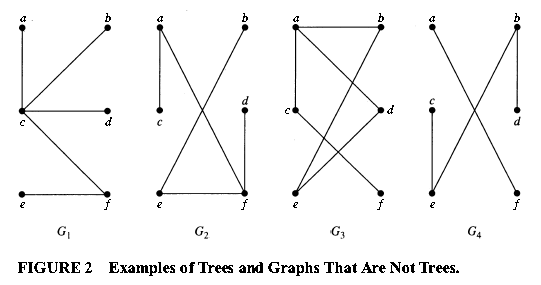 3
L Al-zaid                     Math1101
Forests
Any connected graph that contains no simple circuits is a tree.
 What about graphs containing no simple circuits that are not necessarily connected? 
These graphs are called forests and have the property that each of their connected components is a tree.
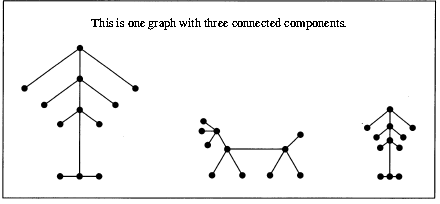 4
L Al-zaid                     Math1101
THEOREM 1
An undirected graph is a tree if and only if there is a unique simple path between any two of its vertices.
5
L Al-zaid                     Math1101
The Root & Rooted Trees
In many applications of trees, a particular vertex of a tree is designated as the root.
Because there is a unique path from the root to each vertex of the graph (by Theorem1), we direct each edge away from the root.
 Thus, a tree together with its root produces a directed graph called a rooted tree.
6
L Al-zaid                     Math1101
Rooted Tree
DEFINITION 2
A rooted tree is a tree in which one vertex has been designated as the root and every edge is directed away from the root.
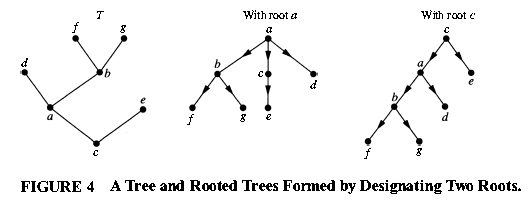 7
L Al-zaid                     Math1101
m-ary & full m-ary
DEFINITION 3
A rooted tree is called an m -ary tree if every internal vertex has no more than m children.
The tree is called a full m-ary tree if every internal vertex has exactly m children.
 An m –ary tree with m = 2 is called a binary tree.
8
L Al-zaid                     Math1101
EXAMPLE 3
 Are the rooted trees in Figure 7 full m -ary trees for some positive integer m ?





Solution:
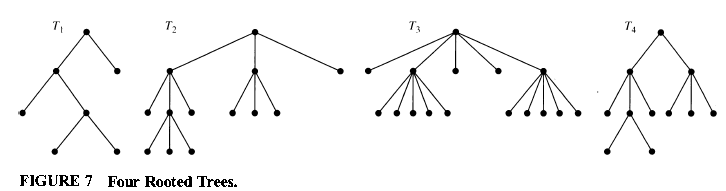 9
L Al-zaid                     Math1101
Properties of Trees
THEOREM 2
A tree with n vertices has n - 1 edges.

THEOREM 3
A full m-ary tree with i internal vertices contains n=m.i+1 vertices.
10
L Al-zaid                     Math1101
Homework
Page 693
1 (a,c)
3 (a,b,c,d,e,f,g,h)
5
17
18
11
L Al-zaid                     Math1101